[Speaker Notes: There are some people in the Bible who are only mentioned once or twice. We don’t know who they are. There are other people who are central to the entire story. Like Abraham.]
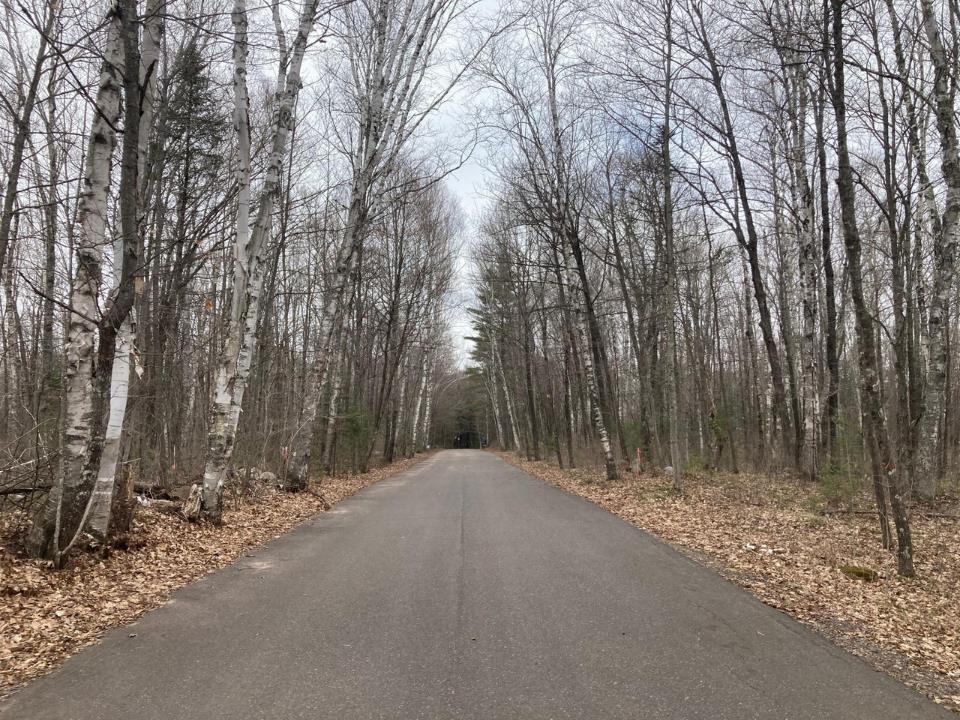 Abraham’s Journey of Faith
[Speaker Notes: Think about Ab journey of faith and ways that our journey is similar.]
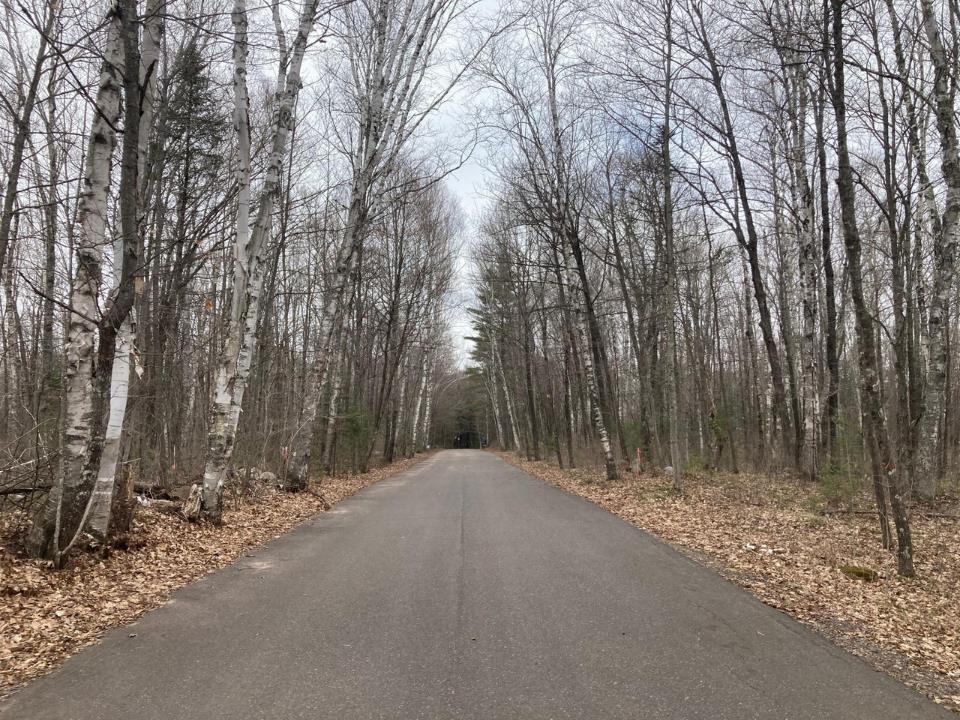 For what does the Scripture say? 
“Abraham believed God, and it was accounted to him for righteousness.”
Romans 4:3
And the Scripture was fulfilled which says, 
“Abraham believed God, and it was accounted to him for righteousness.” 
And he was called the friend of God..
James 2:23
[Speaker Notes: Ab is central to the whole Bible. Both Rom and Jam highlight his faith, belief.]
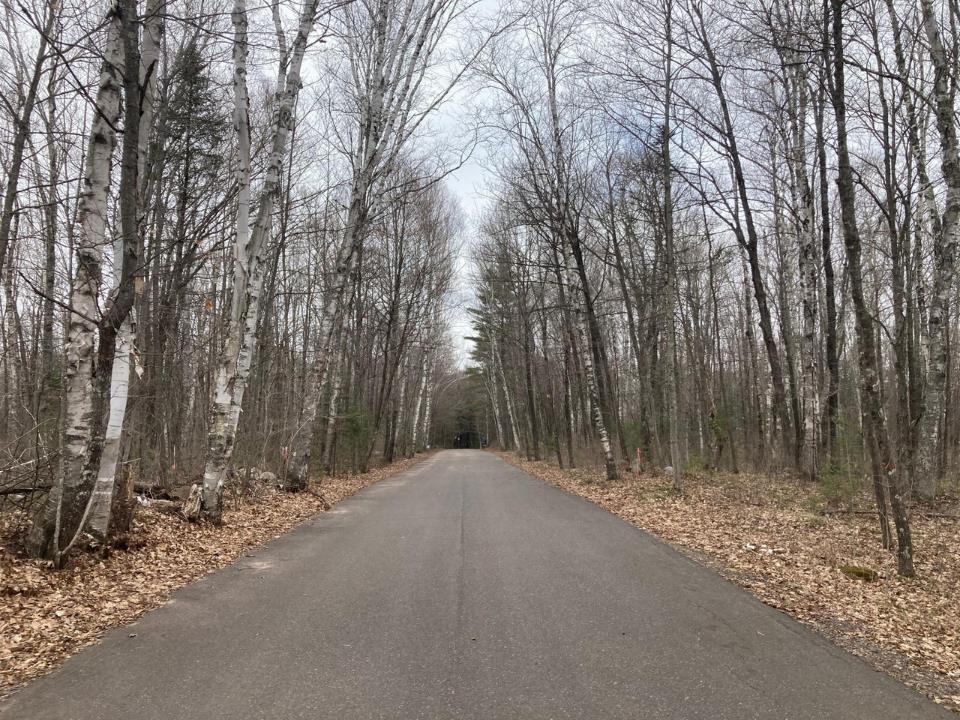 And He took him outside and said, “Now look toward the heavens, and count the stars, if you are able to count them.” And He said to him, “So shall your descendants be.”
Then he believed in the Lord; and He reckoned it to him as righteousness.
Genesis 15:5-6
[Speaker Notes: Belief is not just intellectual acknowledgment that God exists, but faith. Trust that it will happen.]
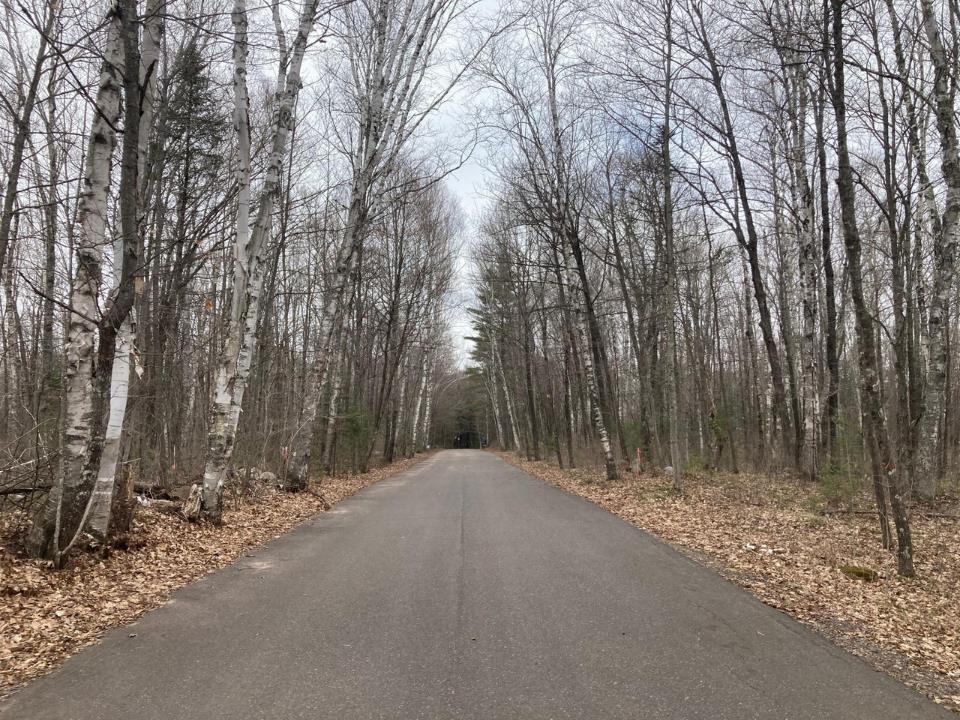 And He took him outside and said, “Now look toward the heavens, and count the stars, if you are able to count them.” And He said to him, “So shall your descendants be.”
Then he believed in the Lord; and He reckoned it to him as righteousness.
Genesis 15:5-6
[Speaker Notes: Belief is not just intellectual acknowledgment that God exists, but faith. Trust that it will happen.]
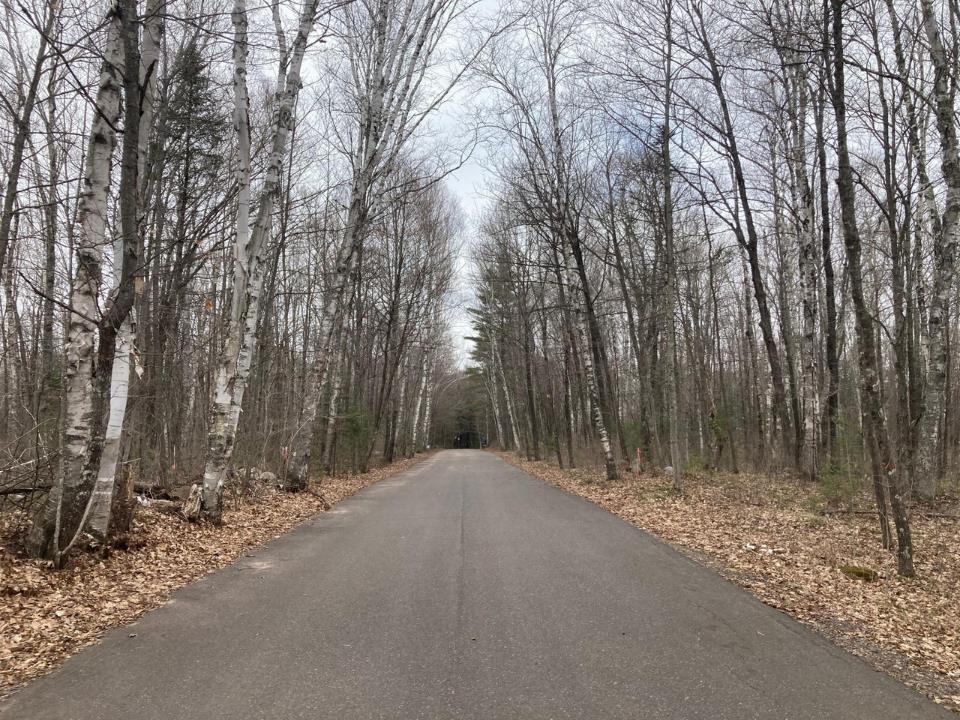 Now the Lord said to Abram… 
Genesis 12:1
Abraham Heard the Word of the Lord
[Speaker Notes: God is a speaking God in Genesis and in Gen 12- .]
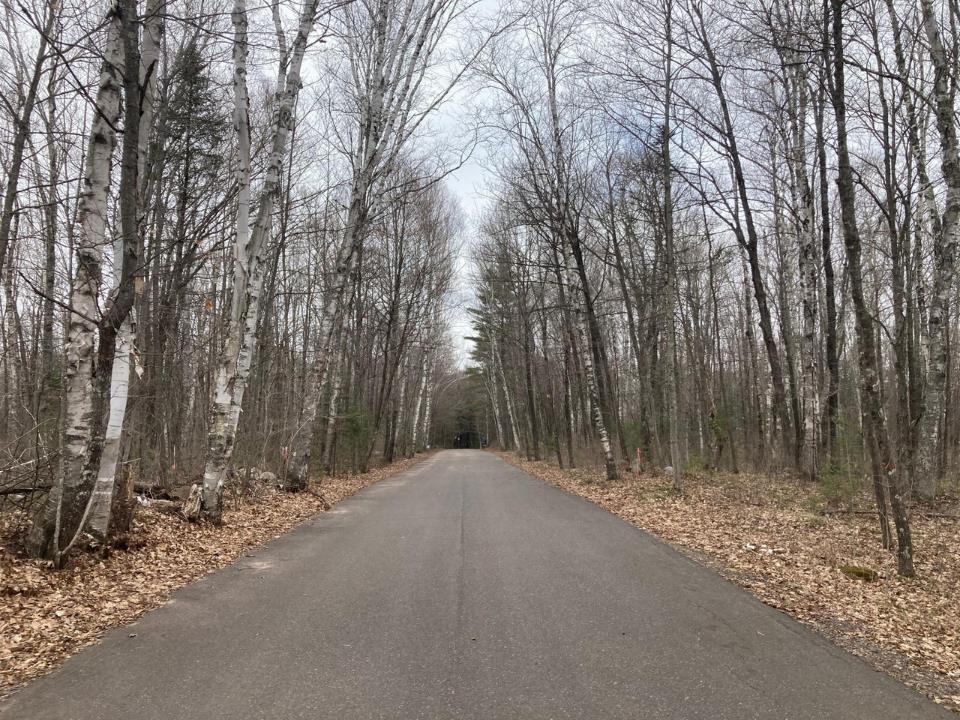 The Lord said to Abram… 
Genesis 13:14
Abraham Heard the Word of the Lord
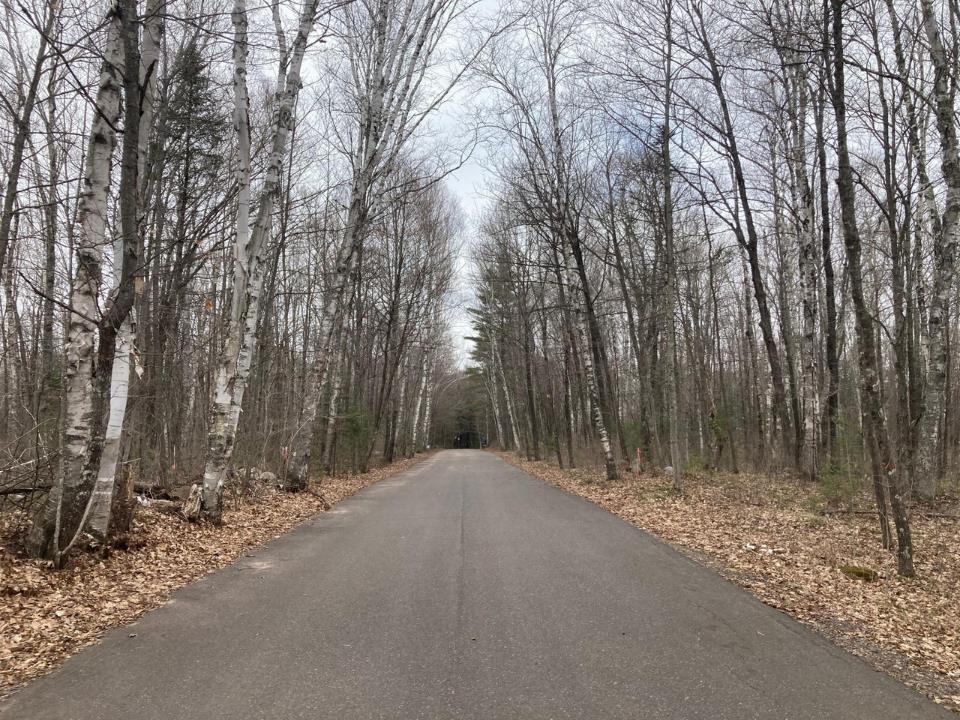 After these things the word of the Lord came to Abram in a vision, saying…,
Genesis 15:1
Abraham Heard the Word of the Lord
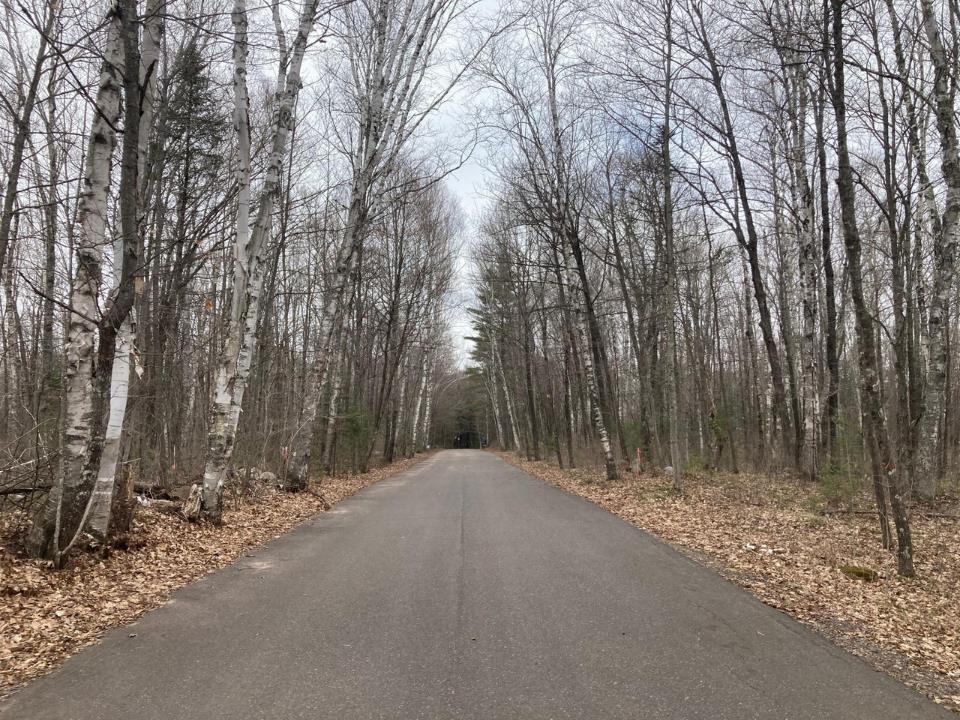 Then behold, the word of the Lord 
came to him, saying…
Genesis 15:4
Abraham Heard the Word of the Lord
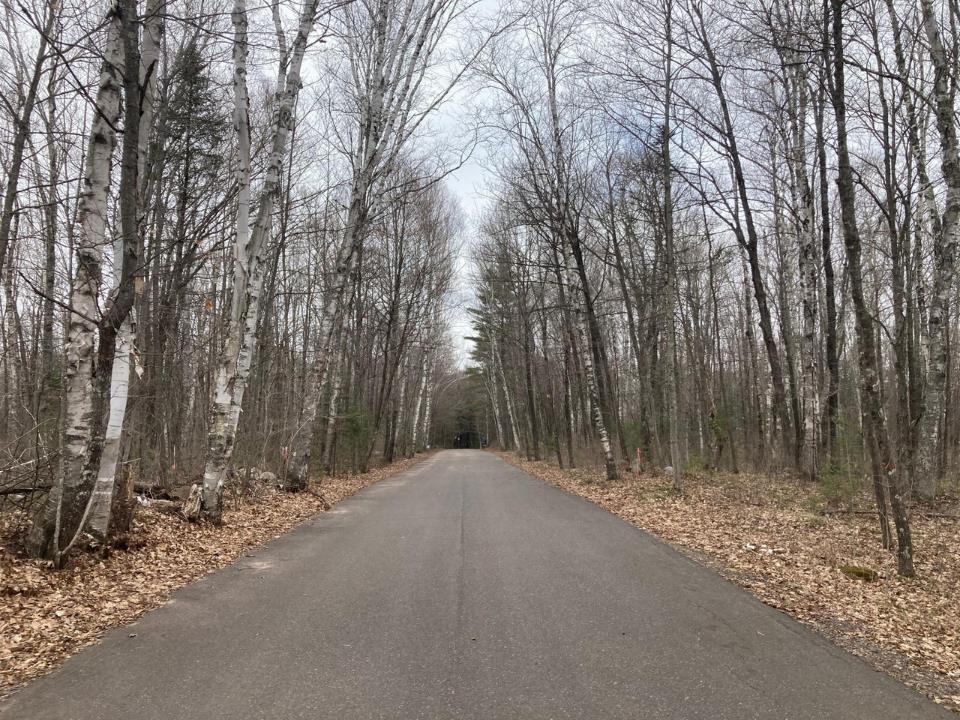 God said to Abram…
Genesis 15:13
Abraham Heard the Word of the Lord
[Speaker Notes: This continues throughout the early parts of Genesis. We could go page after page from Gen 12-22]
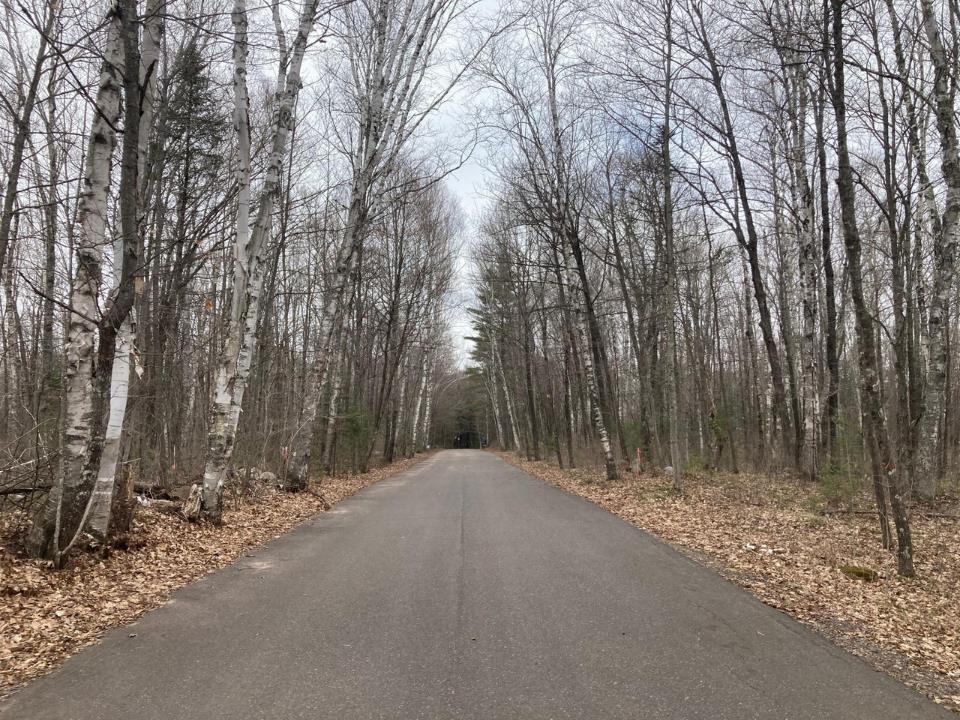 Now the Lord said to Abram, 
“Go forth from your country…”
So Abram went forth 
as the Lord had spoken to him 
Genesis 12:1,4
Abraham Heard the Word of the Lord
[Speaker Notes: Abram did what God said. He heard.]
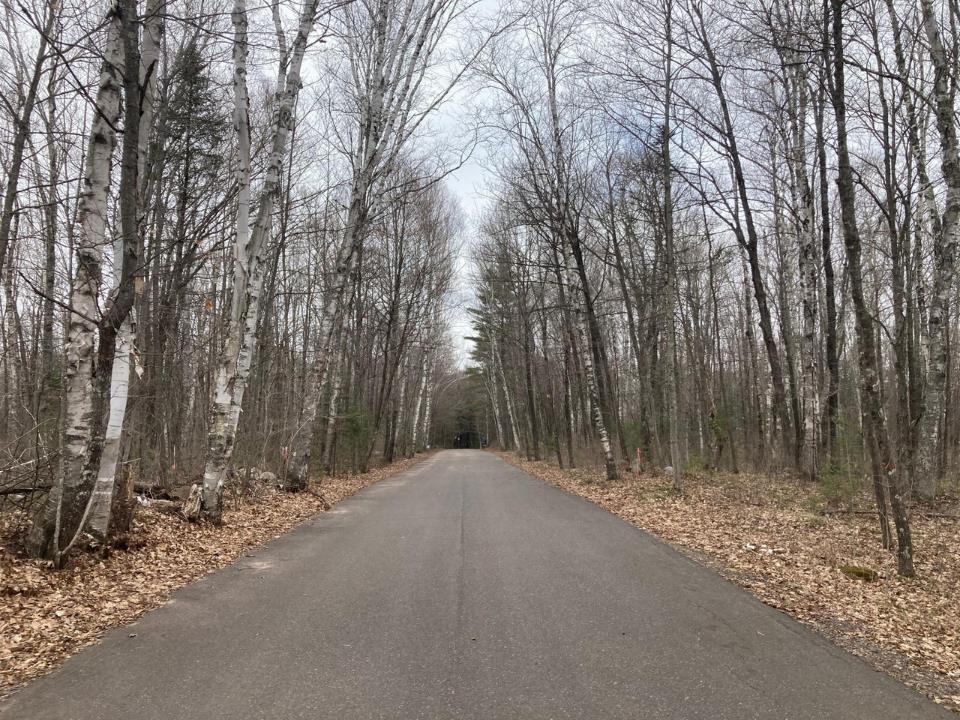 But be doers of the word, and not hearers only, deceiving yourselves. For if anyone is a hearer of the word and not a doer, he is like a man observing his natural face in a mirror; for he observes himself, goes away, and immediately forgets what kind of man he was.
James 1:22-24
Abraham Heard the Word of the Lord
[Speaker Notes: Are we like Ab? Do we hear and do? Like a mirror. Don’t look at it and turn away with no change.]
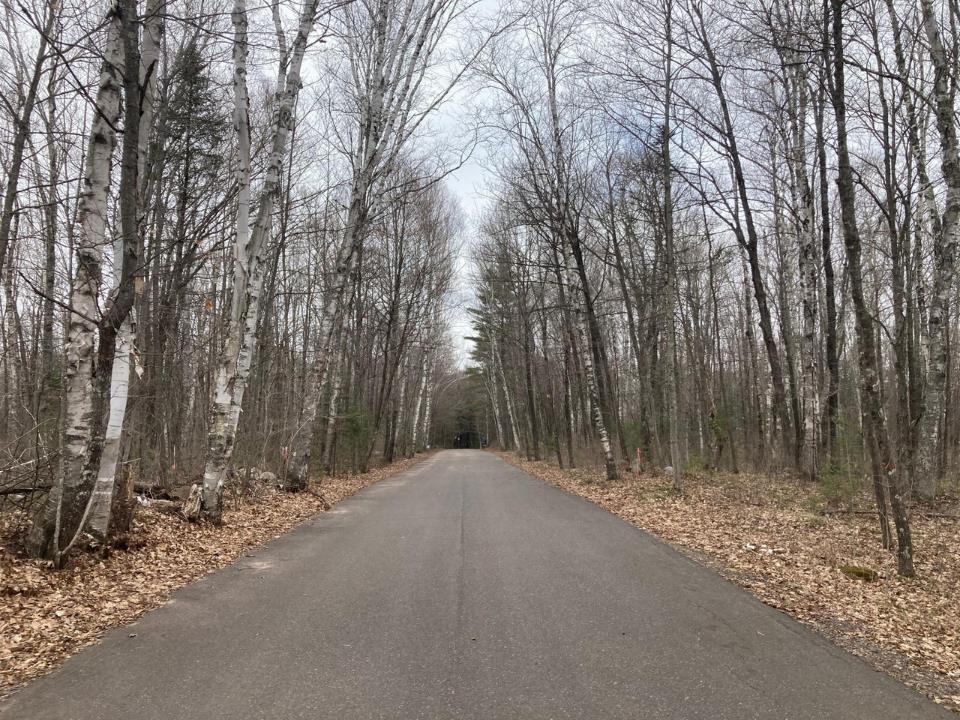 By faith Abraham obeyed when he was called to go out to the place which he would receive as an inheritance. And he went out, not knowing where he was going. 
Hebrews 11:8
Abraham Heard the Word of the Lord
By Faith Abraham Obeyed
[Speaker Notes: I like to know where I am going. Ab obeyed, without knowing. FAITH=TRUST. FAITH=OBEY]
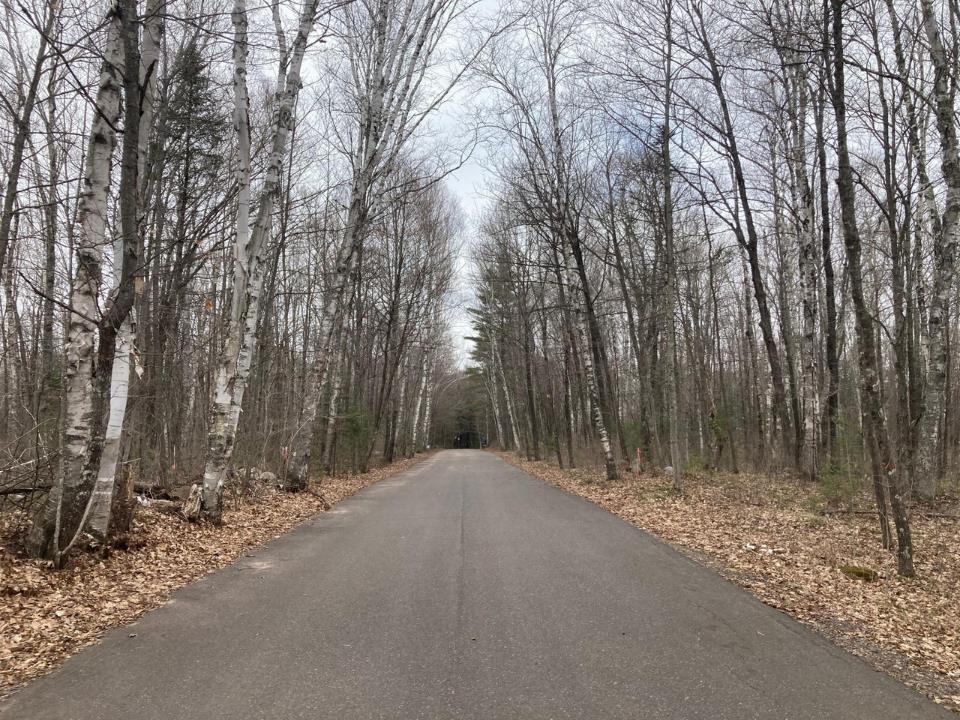 Through Him we have received grace and apostleship for obedience to the faith among all nations for His name…but now made manifest, and by the prophetic Scriptures made known to all nations, according to the commandment of the everlasting God, for obedience to the faith
Romans 1:5; 16:26
Abraham Heard the Word of the Lord
By Faith Abraham Obeyed
[Speaker Notes: We are to obey. Rom is thought of as the “faith” letter, but it’s obedience. What is faith? Trust in Christ.]
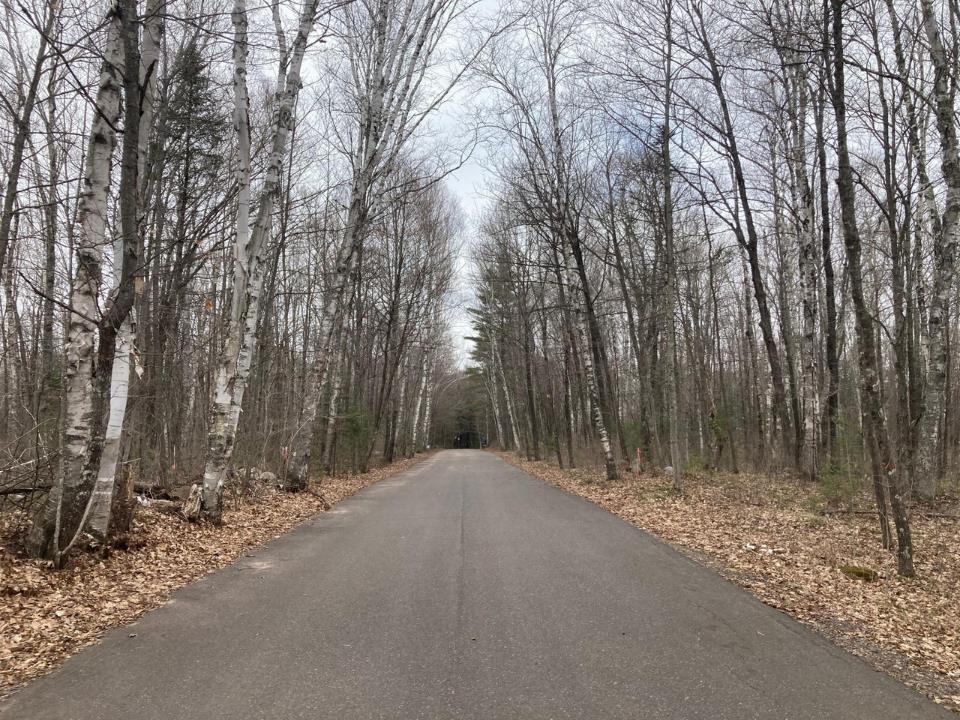 But God be thanked that though you were slaves of sin, yet you obeyed from the heart that form of doctrine to which you were delivered.
Romans 6:17
Abraham Heard the Word of the Lord
By Faith Abraham Obeyed
[Speaker Notes: We are to obey. Rom is thought of as the “faith” letter, but it’s obedience. What is faith? Trust in Christ.]
And it came to pass, when he was close to entering Egypt, that he said to Sarai his wife… “Therefore it will happen, when the Egyptians see you, that they will say, ‘This is his wife’; and they will kill me, but they will let you live. Please say you are my sister, that it may be well with me for your sake, and that I may live because of you.”
Genesis 12:11-13
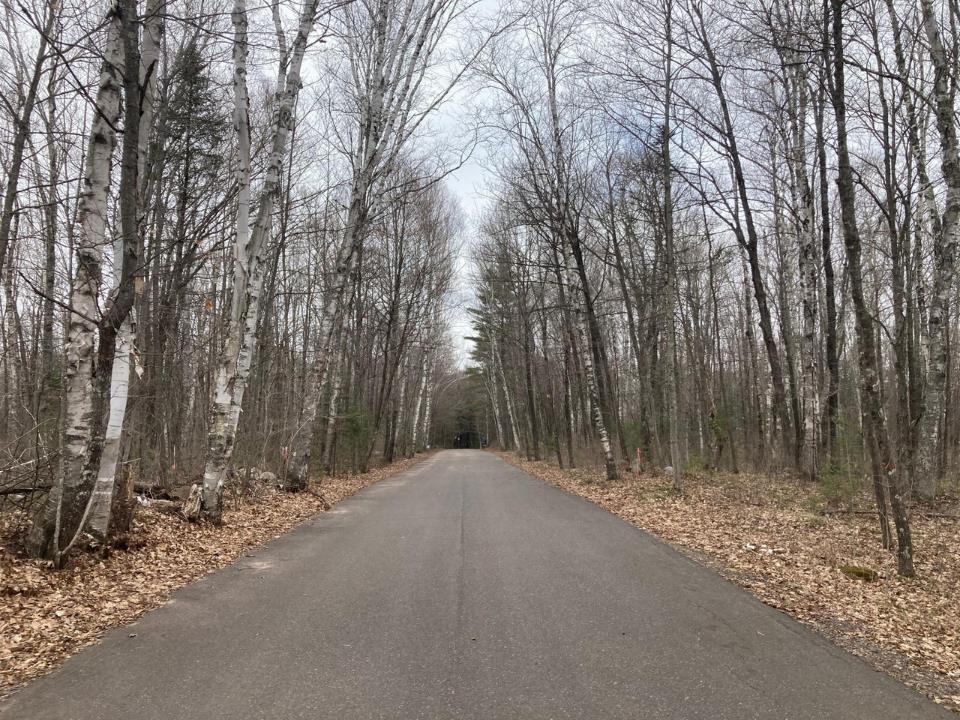 Abraham Heard the Word of the Lord
By Faith Abraham Obeyed
Abraham Wasn’t Perfect
[Speaker Notes: He comes up with some schemes. Shows a lack of faith. Still in Gen 12.]
And Abraham journeyed from there to the South, and dwelt between Kadesh and Shur, and stayed in Gerar. Now Abraham said of Sarah his wife, “She is my sister.” And Abimelech king of Gerar sent and took Sarah.
Genesis 20:1-2
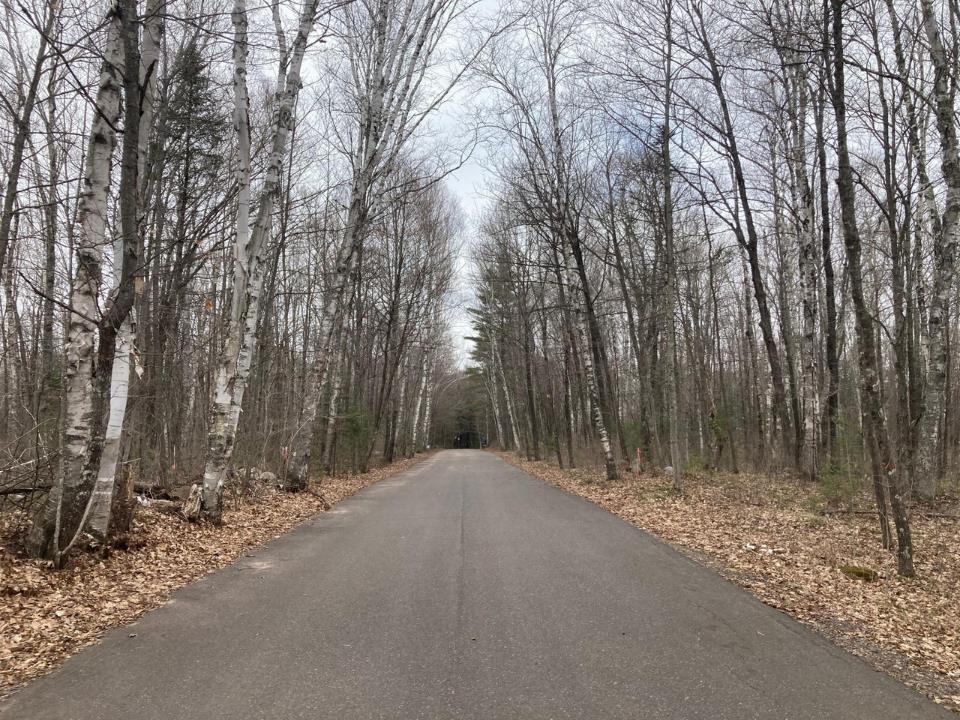 Abraham Heard the Word of the Lord
By Faith Abraham Obeyed
Abraham Wasn’t Perfect
[Speaker Notes: He comes up with some schemes.]
Then he had relations with Hagar, and she conceived; and when Hagar became aware that she had conceived, her mistress was insignificant in her sight. 
Genesis 16:4
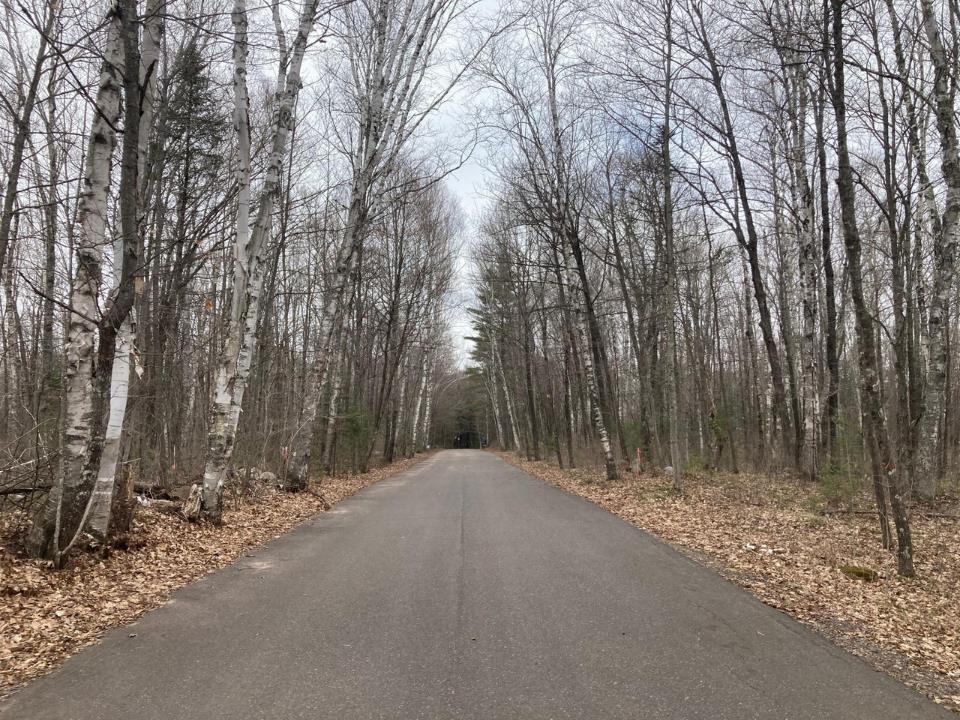 Abraham Heard the Word of the Lord
By Faith Abraham Obeyed
Abraham Wasn’t Perfect
[Speaker Notes: He comes up with some schemes.]
Finally, then, brothers, we ask and urge you in the Lord Jesus, that as you received from us how you ought to walk and to please God, just as you are doing, 
that you do so more and more.
1 Thessalonians 4:1
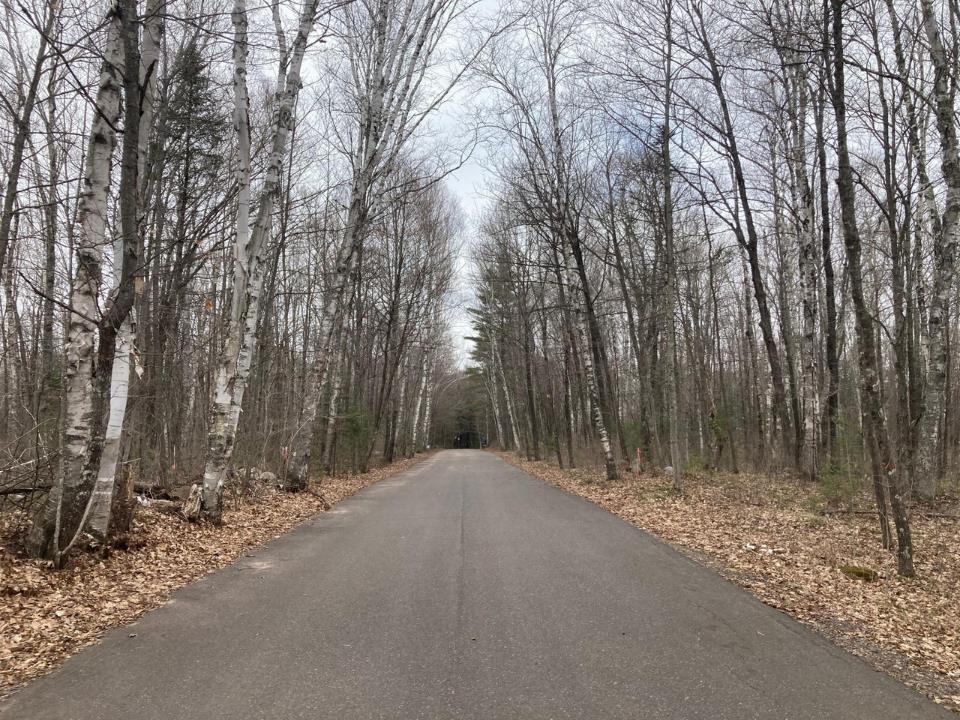 Abraham Heard the Word of the Lord
By Faith Abraham Obeyed
Abraham Wasn’t Perfect
[Speaker Notes: The Thessalonians weren’t perfect, but they are told to do right more and more.]
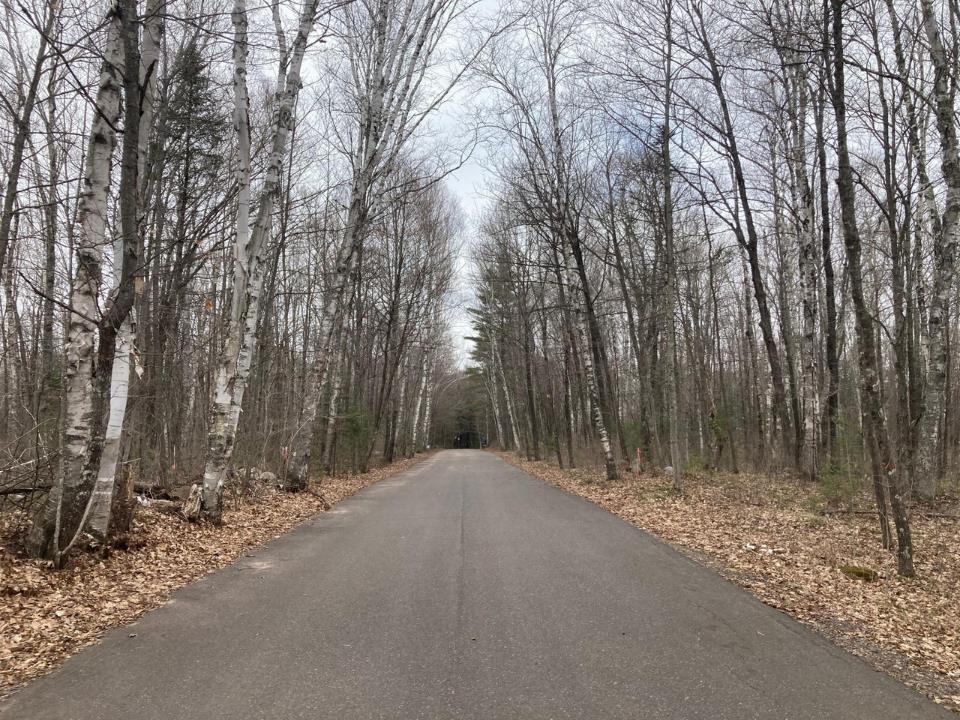 Abraham Heard the Word of the Lord
By Faith Abraham Obeyed
Abraham Wasn’t Perfect
[Speaker Notes: The Thessalonians weren’t perfect, but they are told to do right more and more.]